САМУИЛ ЯКОВЛЕВИЧ МАРШАК
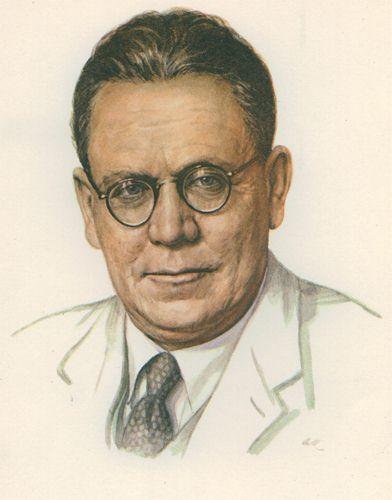 1887-1964
Самуил Яковлевич Маршак родился 22.11.1887 в Воронежской губернии в семье заводского техника, талантливого изобретателя.



В 4 года он пытался сочинять стихотворные строчки.
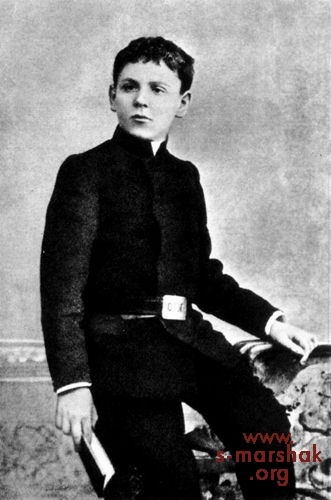 В гимназии учитель словесности 
привил любовь 
к классической поэзии, 
поощрял первые 
литературные опыты 
будущего поэта 
и считал его талантливым ребёнком.
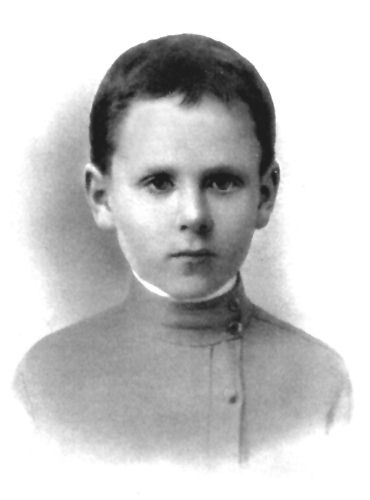 В 12 лет Самуил Маршак писал целые поэмы.
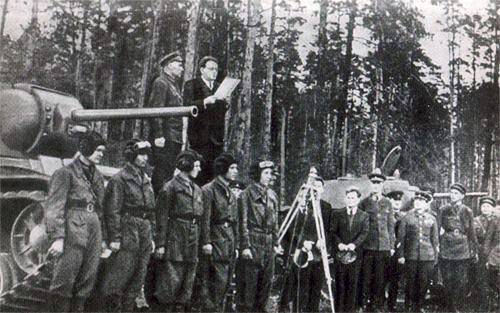 С.Я.Маршак много путешествовал по миру и по нашей стране. 
Во время Великой Отечественной войны его можно было часто увидеть  выступающим со своими стихами перед фронтовиками.
О каких «пяти Маршаках» пойдет речь?
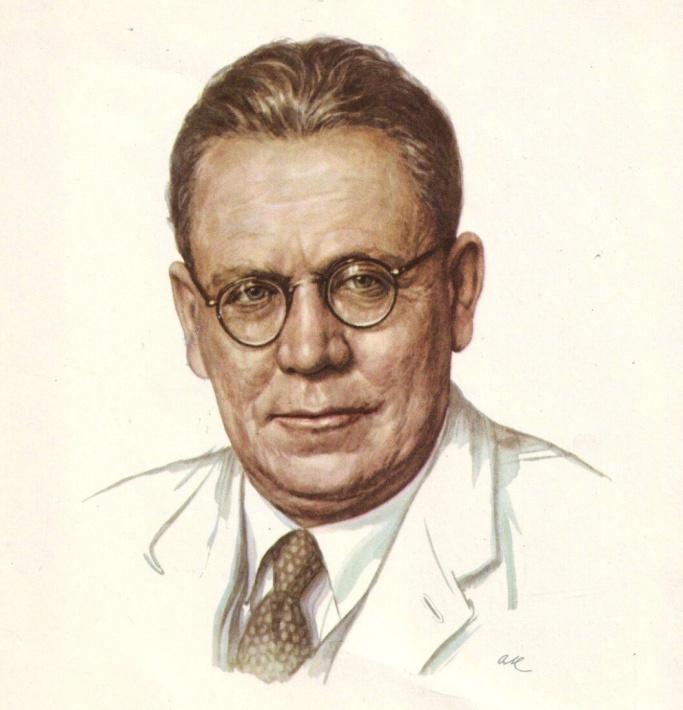 1 
МАРШАК-ПОЭТ
Впервые произведения Самуила Яковлевича Маршака напечатали в 1907 году. Это были лирические стихи и переводы.
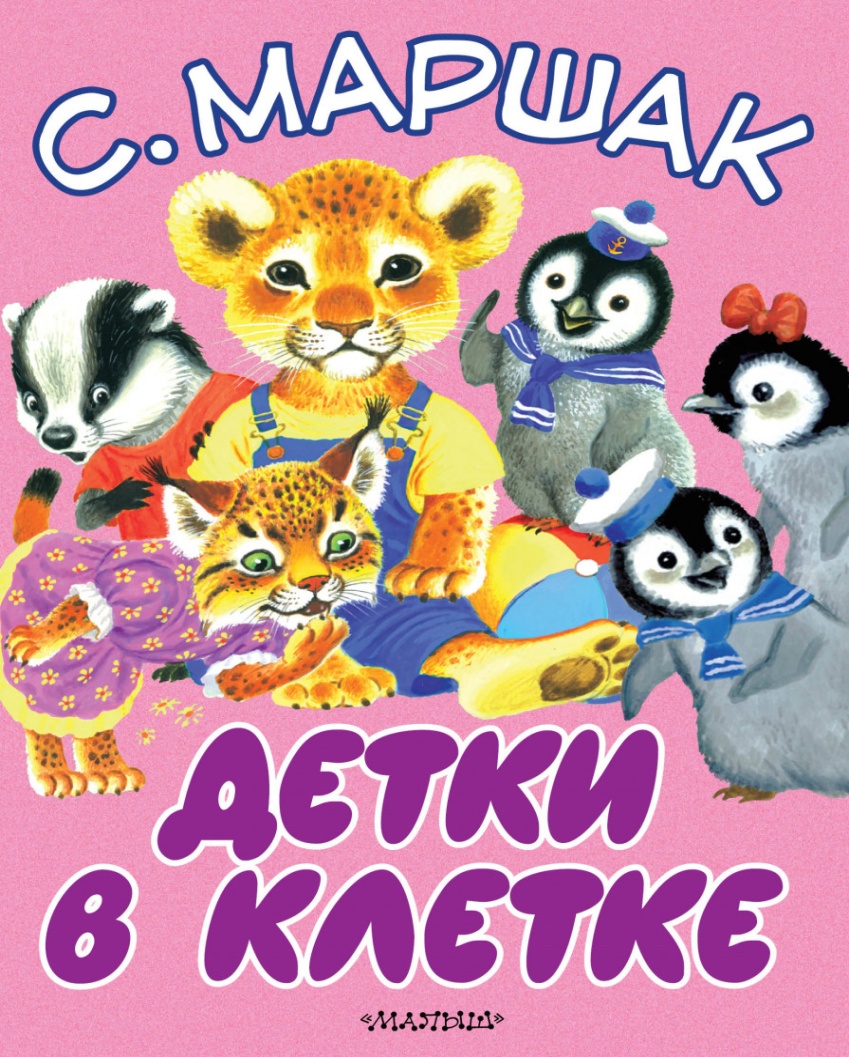 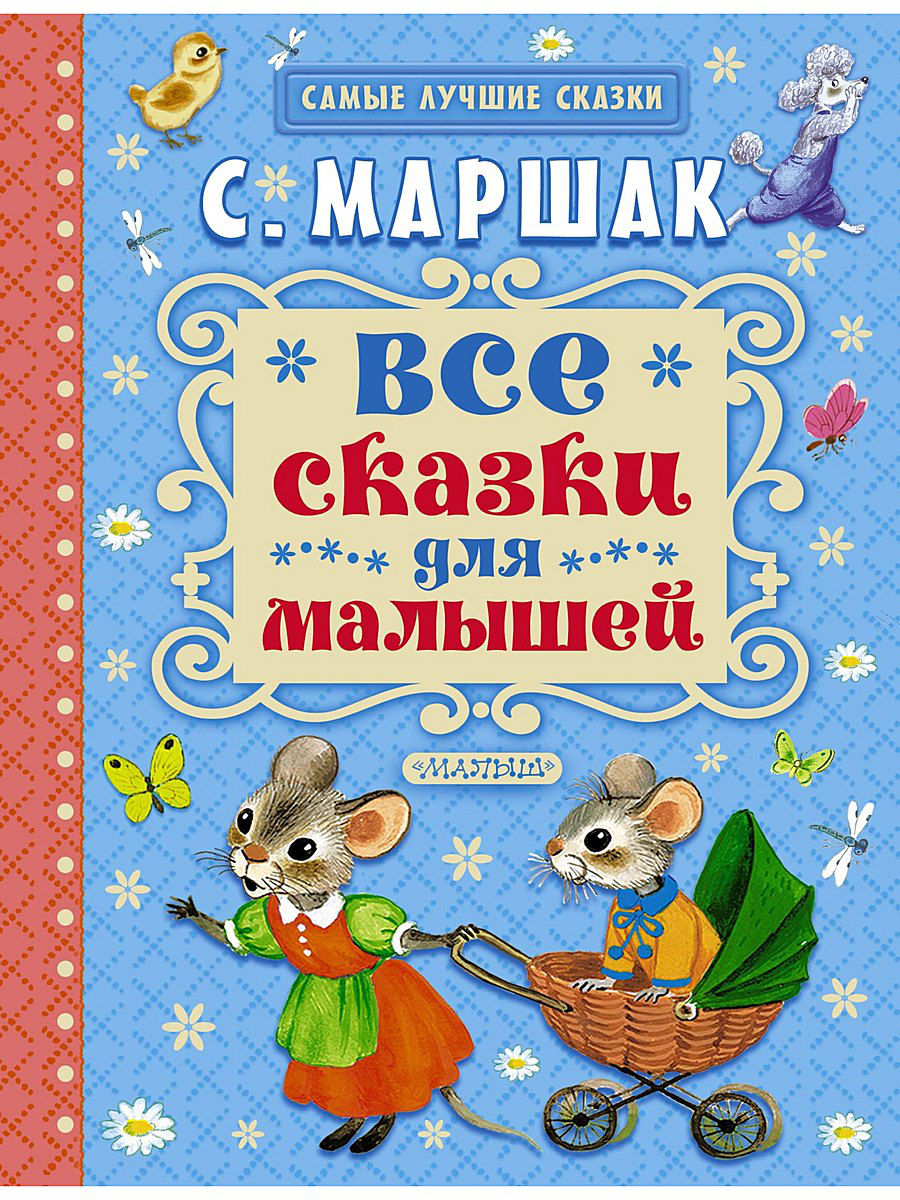 БАГАЖ
СКАЗКА О ГЛУПОМ МЫШОНКЕ
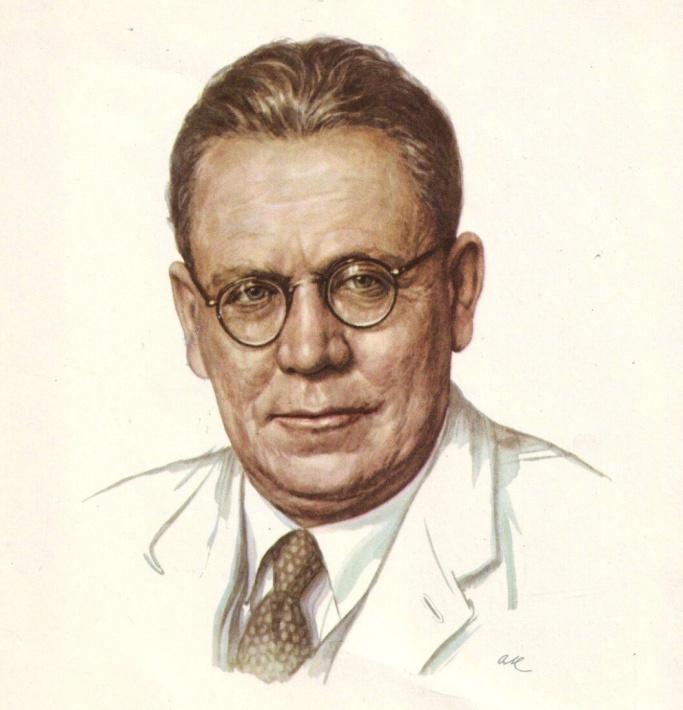 2 
МАРШАК -ПЕРЕВОДЧИК
В Англии в Лондонском университете С.Я.Маршак изучал английскую поэзию.
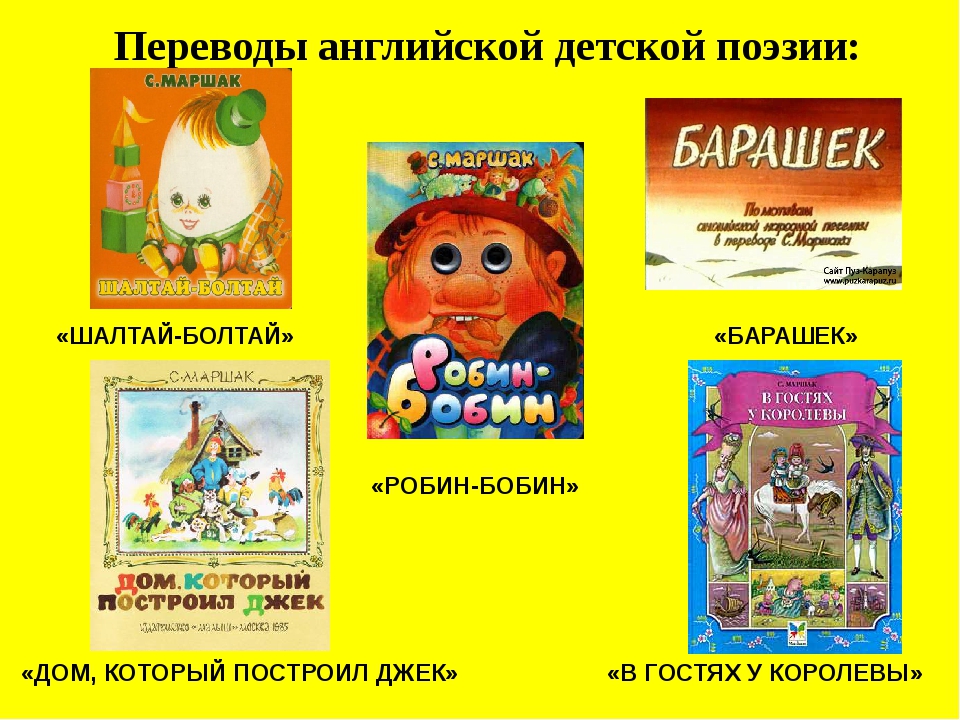 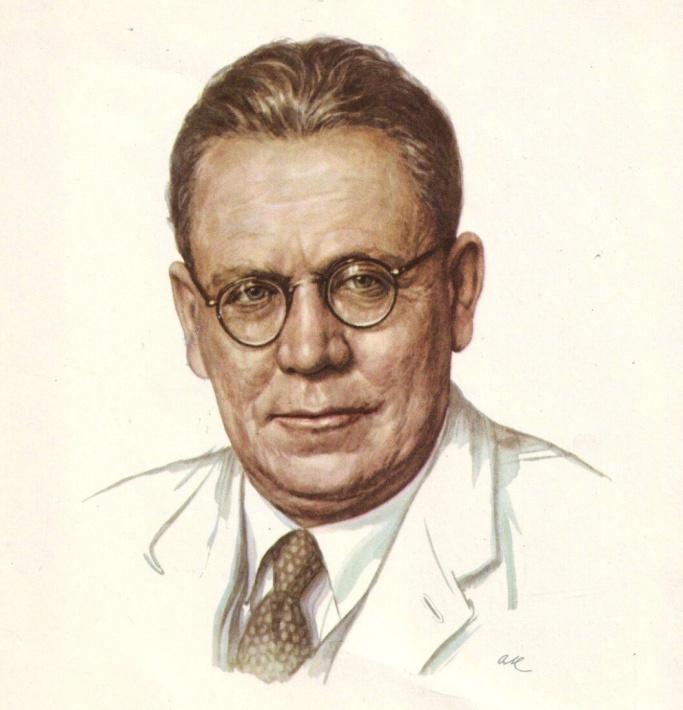 3 
МАРШАК -ДРАМАТУРГ
КОШКИН ДОМ
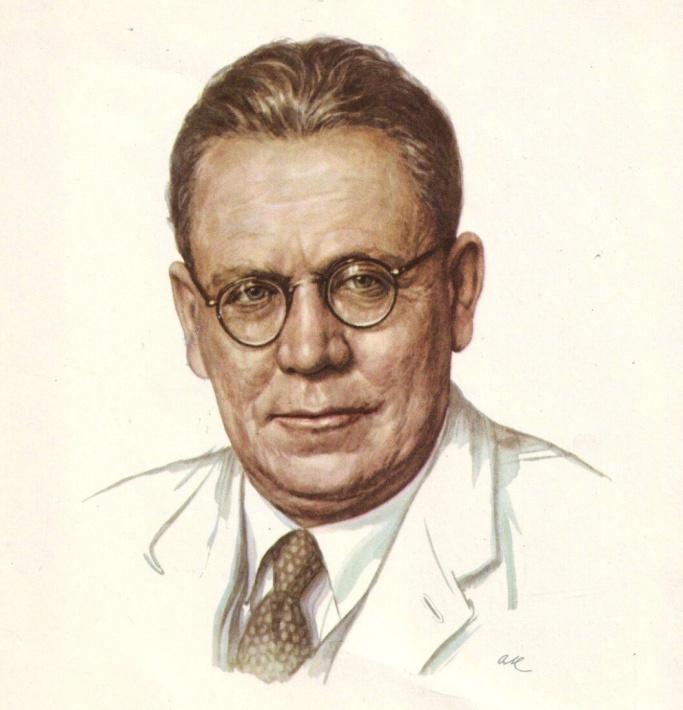 4 
МАРШАК-РЕДАКТОР
В 1923 году Маршак становится редактором детского журнала "Воробей", а затем редактором детского отдела книжного издательства.
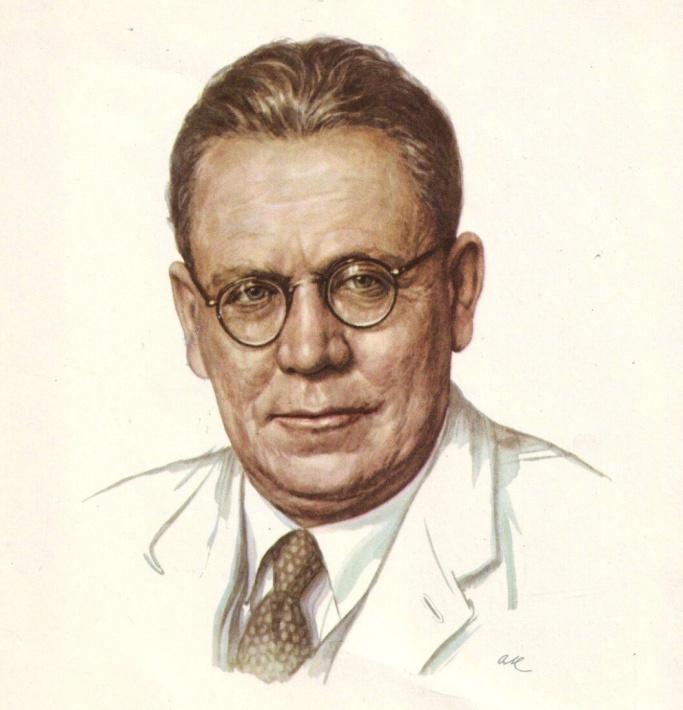 5 
МАРШАК-КРИТИК
«В начале жизни. Страницы воспоминаний»«Воспитание словом».
С.Я.МАРШАК
поэт
переводчик
драматург
редактор
критик
ЧИТАЕМ ЛЮБИМЫЕ СТИХИ С.Я.МАРШАКА
ПОЖЕЛАНИЕ ДРУЗЬЯМ
Желаю вам цвести, расти,
Копить, крепить здоровье.
Оно для дальнего пути –
Главнейшее условие.
Пусть каждый день и каждый час
Вам новое добудет.
Пусть добрым будет ум у вас,
А сердце умным будет.
Вам от души желаю я,
Друзья, всего хорошего.
А все хорошее, друзья,
Дается нам недешево!